Optimization for ML
CS771: Introduction to Machine Learning
Nisheeth
2
Today’s class
In the last class, we saw that parameter estimation for the linear regression model is possible in closed form
This is not always the case for all ML models. What do we do in those cases? 
We treat the parameter estimation problem as a problem of function optimization
There is lots of math, but it’s very intuitive
Don’t be intimidated
Loss function
Minima
ML params
Nice reference for today’s material.
For those of you interested in a deeper dive in the math, see Ch 3 in this book
3
Functions and their optima
Assume unconstrained for now, i.e., just a real-valued number/vector
The objective function of the ML problem we are solving (e.g., squared loss for regression)
A local maxima
Global maxima
A local maxima
Usually interested in global optima but often want to find local optima, too
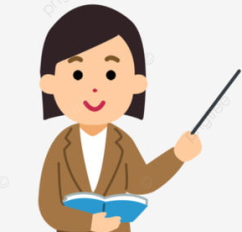 For deep learning models, often the local optima are what we can find (and they usually suffice) – more later
A local minima
A local minima
A local minima
Will see what these are later
Global minima
4
Derivatives
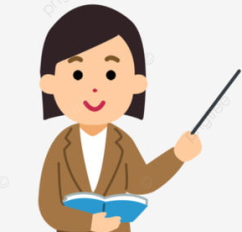 5
Rules of Derivatives
We already used some of these (sum, scaling and chain) when calculating the derivative for the linear regression model
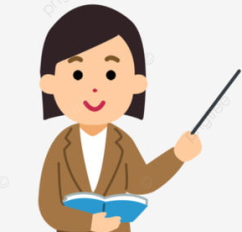 6
Derivatives
𝑓’(𝑥)= 0 at 𝑥
𝑓’(𝑥)= 0 just before 𝑥 𝑓’(𝑥)= 0 just after 𝑥
𝑥 may be a saddle
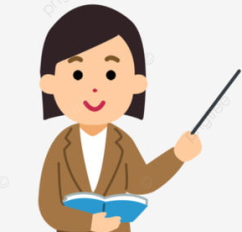 𝑓’(𝑥)= 0 at 𝑥, 𝑓’(𝑥)>0 just before 𝑥 𝑓’(𝑥)<0 just after 𝑥
𝑥 is a maxima
𝑓’(𝑥)= 0 at 𝑥
𝑓’(𝑥)< 0 just before 𝑥 𝑓’(𝑥)>0 just after 𝑥
𝑥 is a minima
7
Saddle Points
Points where derivative is zero but are neither minima nor maxima






Saddle points are very common for loss functions of deep learning models
Need to be handled carefully during optimization

Second or higher derivative may help identify if a stationary point is a saddle
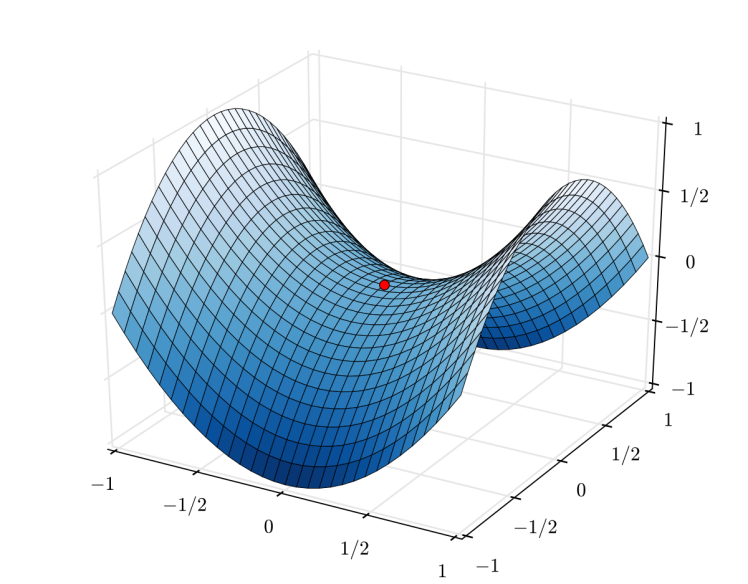 A saddle point
Saddle is a point of inflection where the derivative is also zero
8
Multivariate Functions
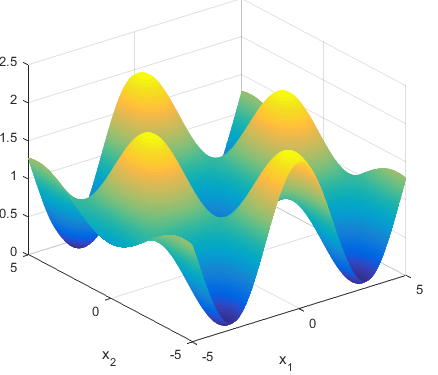 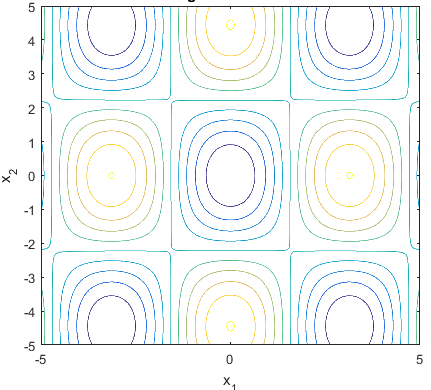 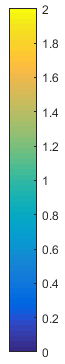 Two-dim contour plot of the function (i.e., what it looks like from the above)
Plot courtesy: http://benchmarkfcns.xyz/benchmarkfcns/griewankfcn.html
9
Derivatives of Multivariate Functions
10
The Hessian
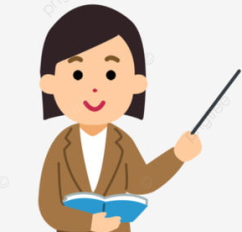 PSD if all eigenvalues are non-negative
11
Convex and Non-Convex Functions
A function being optimized can be either convex or non-convex
Here are a couple of examples of convex functions




Here are a couple of examples of non-convex functions
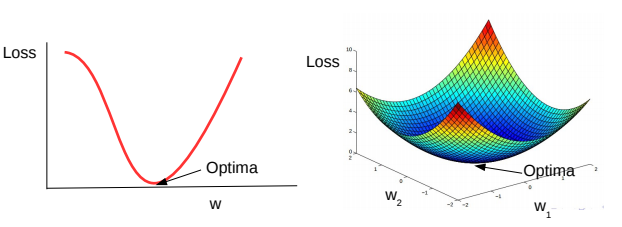 Convex functions are bowl-shaped. They have a unique optima (minima)
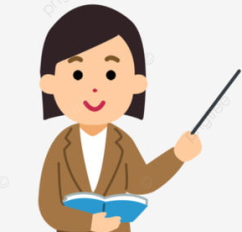 Negative of a convex function is called a concave function, which also has a unique optima (maxima)
Non-convex functions have multiple minima. Usually harder to optimize as compared to convex functions
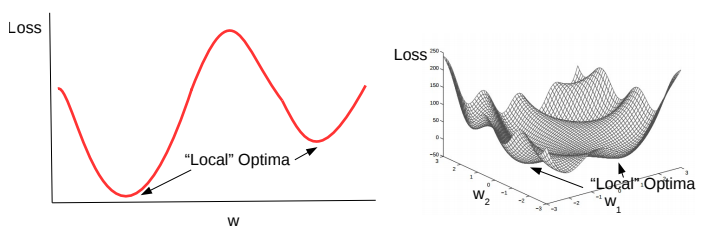 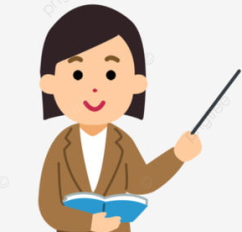 Loss functions of most deep learning models are non-convex
12
Convex Sets
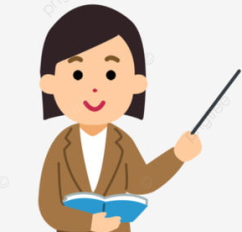 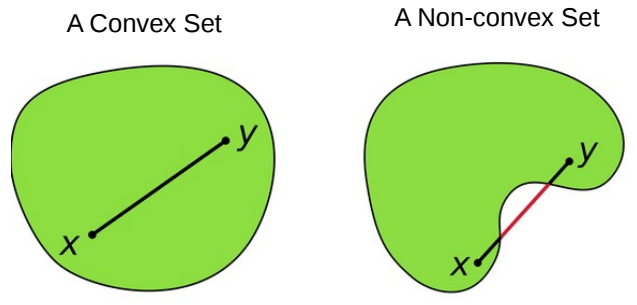 13
Convex Functions
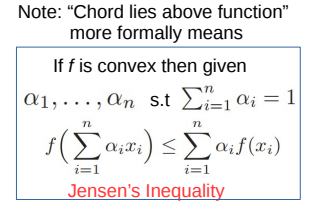 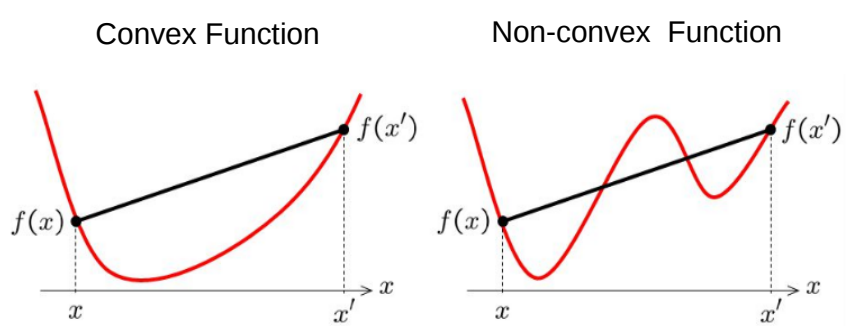 Exercise: Show that ridge regression objective is convex
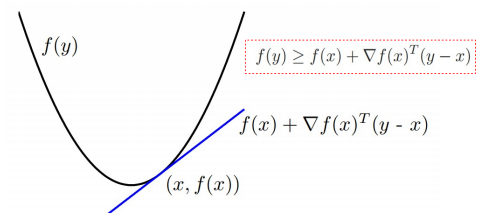 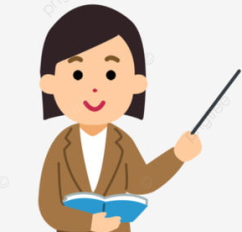 14
Optimization Using First-Order Optimality
Called “first order” since only gradient is used and gradient provides the first order info about the function being optimized
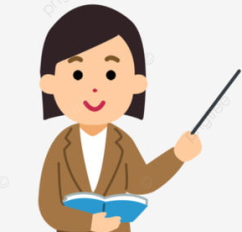 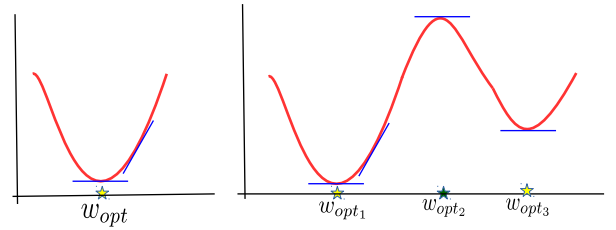 15
Optimization via Gradient Descent
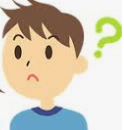 Iterative since it requires several steps/iterations to find the optimal solution
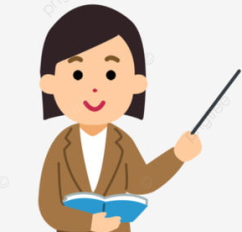 Can I used this approach to solve maximization problems?
For convex functions, GD will converge to the global minima
Fact: Gradient gives the direction of steepest change in function’s value
Will move in the direction of the gradient
Good initialization needed for non-convex functions
Gradient Descent
The learning rate very imp. Should be set carefully (fixed or chosen adaptively). Will discuss some strategies later
Sometimes may be tricky to to assess convergence? Will see some methods later
Will see the justification shortly
16
Gradient Descent: An Illustration
Learning rate is very important
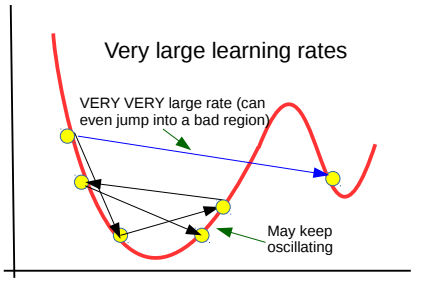 Positive gradient here. Let’s move in the negative direction
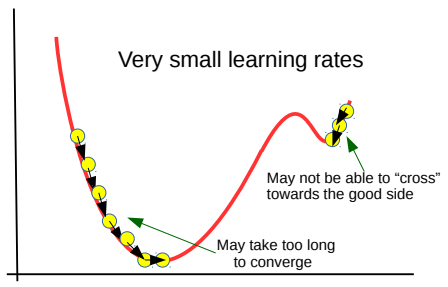 Stuck at a local minima
Good initialization is very important
17
GD: An Example
Training examples on which the current model’s error is large contribute more to the update
18
Coming up next
Gradients when the function is non-differentiable
Solving optimization problems
Iterative optimization algorithms, such as gradient descent and its variants